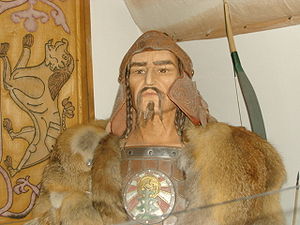 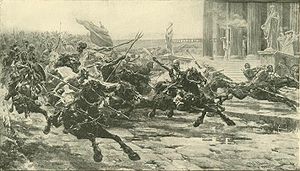 Гунны идут на Рим. 
Иллюстрация худ. Ульпиано Кеки.